SENEC SG READY
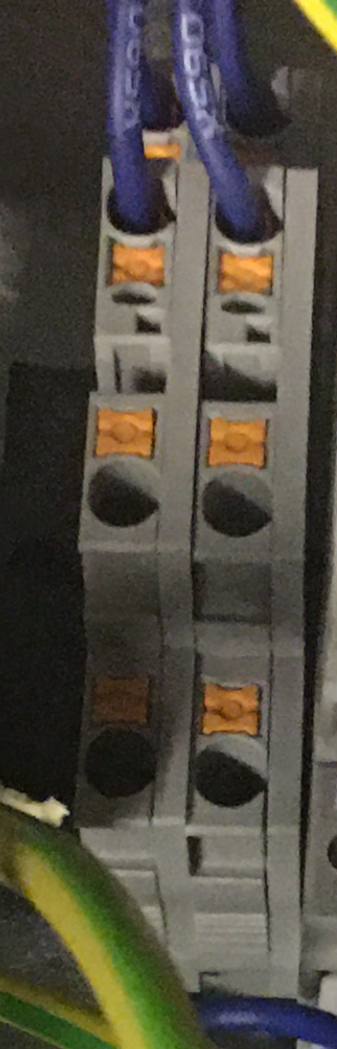 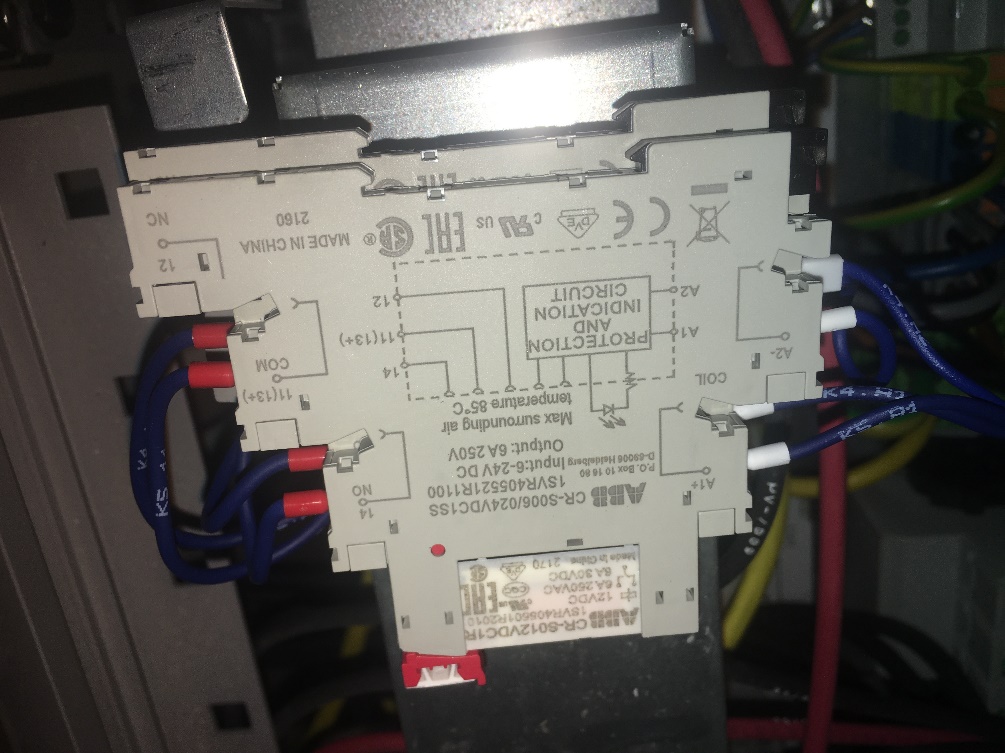 Connector 
2x12
K5
K4
14
11(13+)
14
11(13+)
-     --     -
-     - -     --     -
-     --     --     --     --     --     --     -
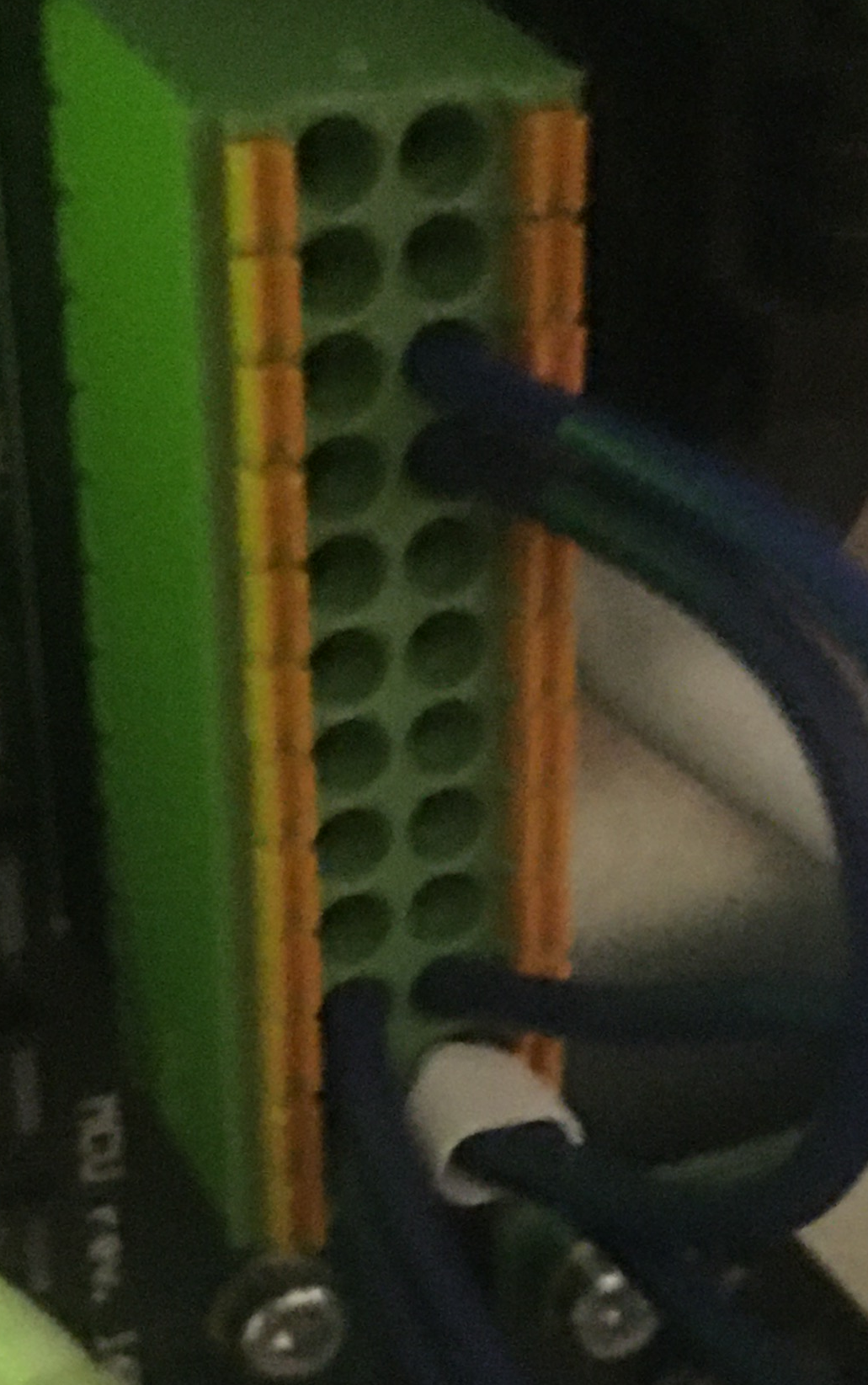 12
12
A1
A2
A1
SG0 SG1
A2